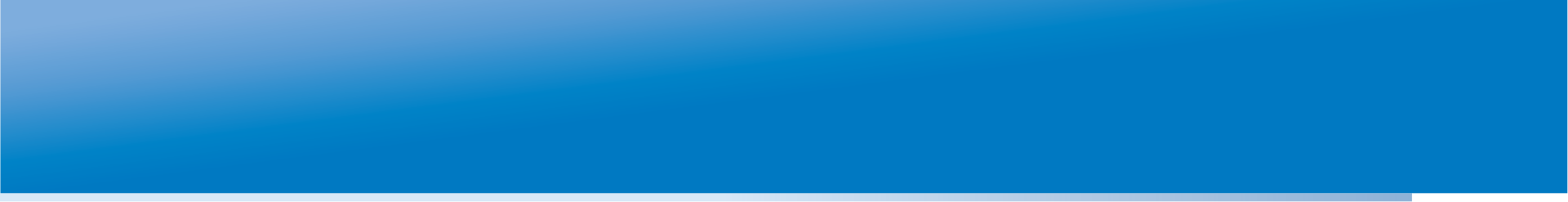 Учебный курс
«Ключевые аспекты построения эффективной системы оценки качества образования и использования результатов оценки учебных достижений школьников»
27-30 марта 2012 года, г. Москва
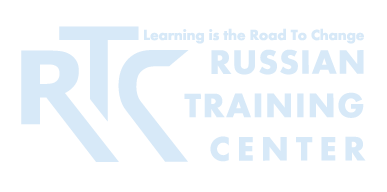 СЕССИЯ 2
Факторы, определяющие качество системы ОКО
И.А. Вальдман
директор Российского Тренингового центра ИУО РАО
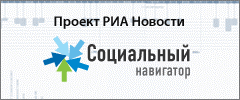 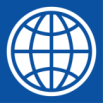 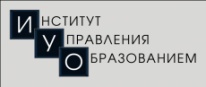 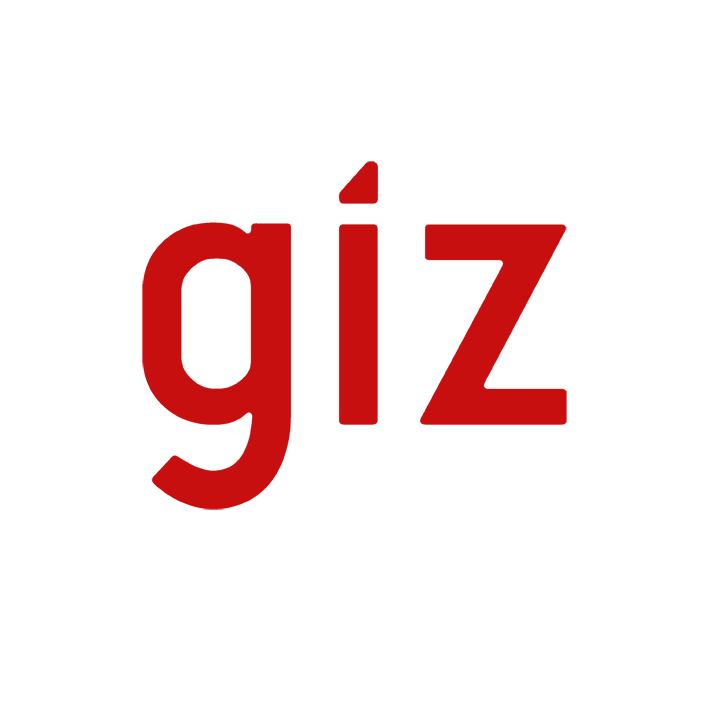 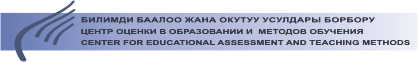 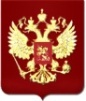 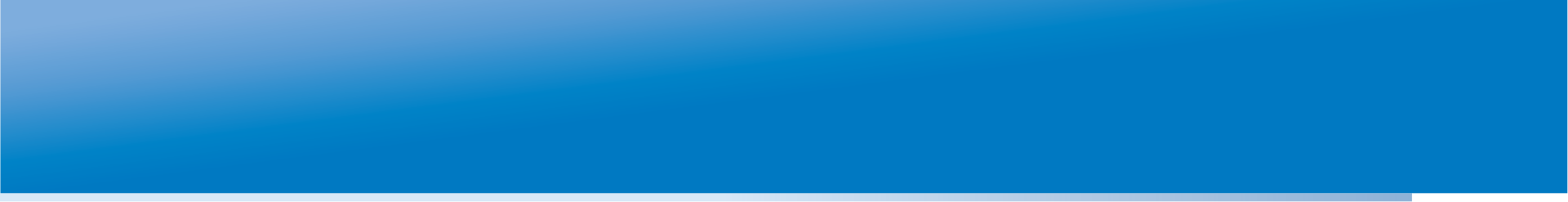 КЛЮЧЕВЫЕ ВОПРОСЫ
Какую роль в становлении системы ОКО играет благоприятная среда?
Каким образом оценка образовательных достижений учащихся должна быть связана с ключевыми элементами системы образования?
Каковы основные стадии развития системы оценки качества образования?
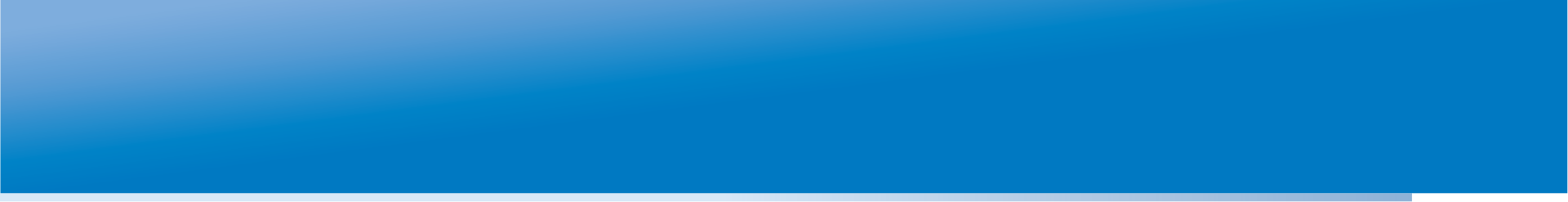 ФАКТОРЫ/ПАРАМЕТРЫ КАЧЕСТВА
Три основных фактора, которые обуславливают качество системы оценивания: 
 благоприятная внешняя среда
 координация и согласованность с  элементами образовательной системы
 технология

(AERA, APA, & NCME, 1999; Darling-Hammond & Wentworth, 2010)
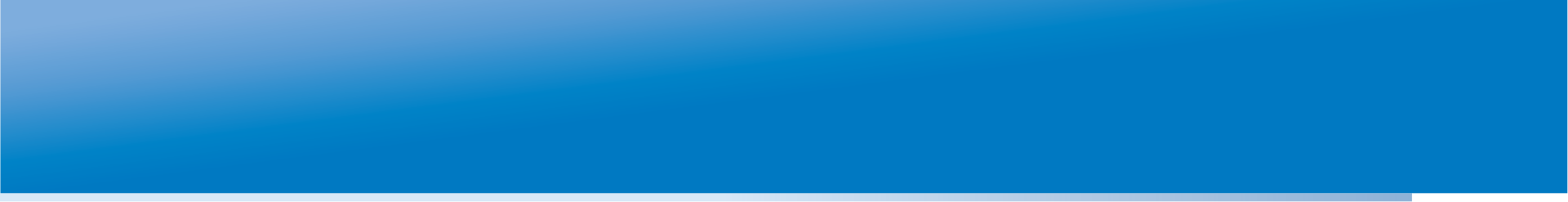 БЛАГОПРИЯТНАЯ СРЕДА
Благоприятная внешняя среда связана с более широким контекстом, в котором происходит оценивание, и с тем, насколько такой контекст способствует и помогает проведению оценивания.
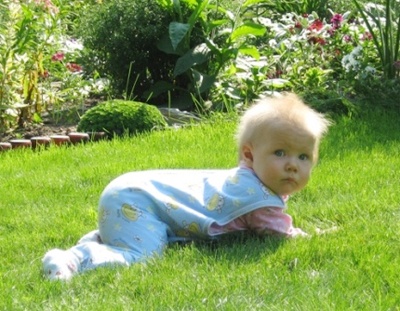 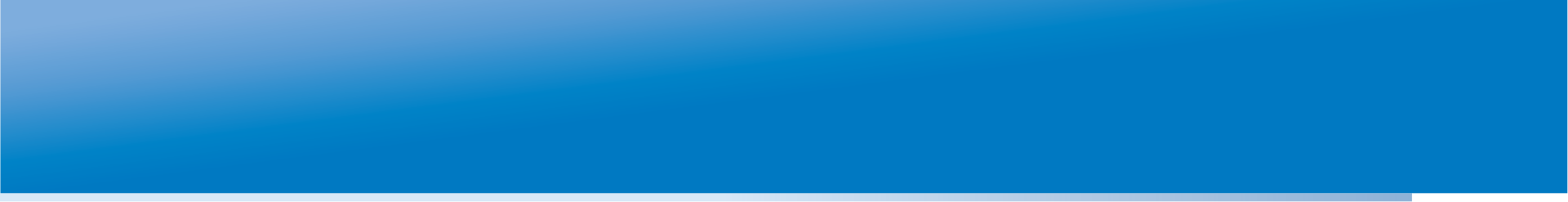 БЛАГОПРИЯТНАЯ СРЕДА
Факторы, влияющие на способность стабильно и эффективно заниматься оцениванием
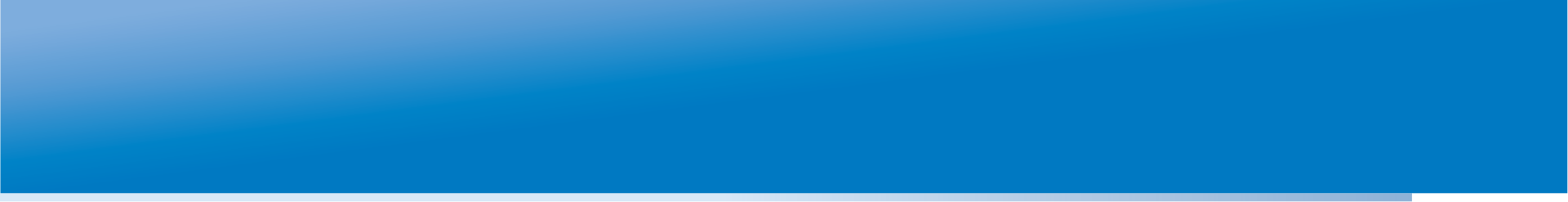 БЛАГОПРИЯТНАЯ СРЕДА
Законодательные и политические приоритеты изложены в официальных документах
Построена на прозрачных процедурах
Обеспечивает принятие ключевых решений
Четко описывает роли и обязанности всех субъектов
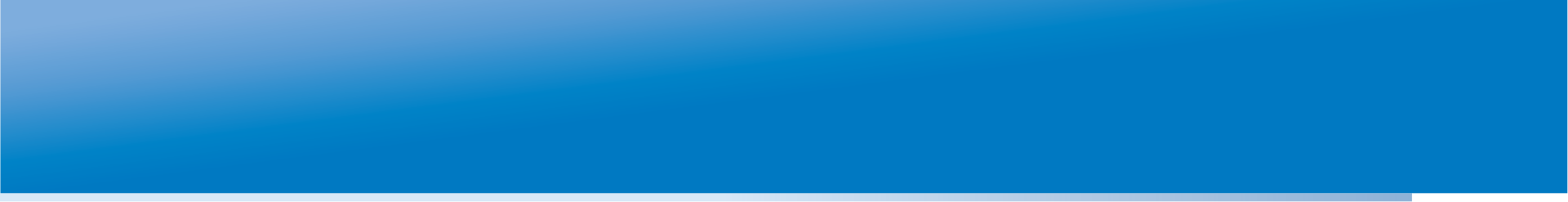 БЛАГОПРИЯТНАЯ СРЕДА
Наличие стабильных объемов и источников финансирования
Покрывает затраты на основные мероприятия, а также на научно-технологическую деятельность
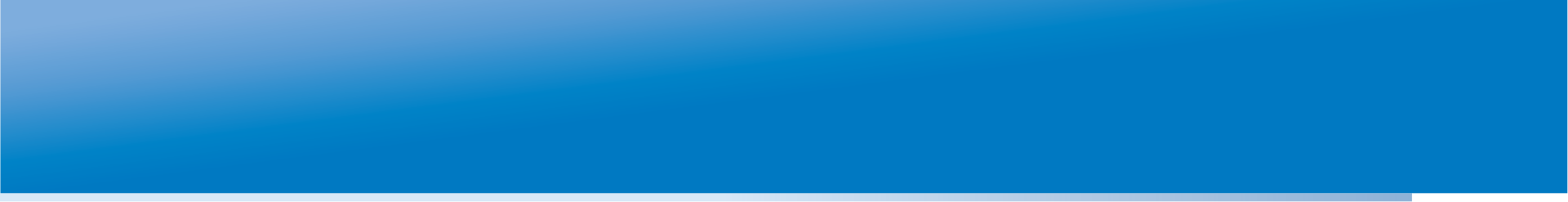 БЛАГОПРИЯТНАЯ СРЕДА
Стабильные, с высоким статусом и авторитетом
Необходимая материально-техническая инфраструктура
Надлежащий баланс между самостоятельностью и отчетностью
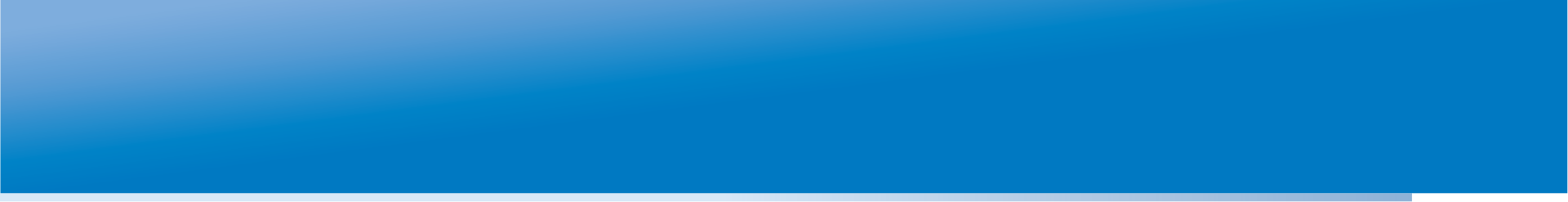 БЛАГОПРИЯТНАЯ СРЕДА
Персонал для выполнения основных функций
	- имеется в достаточном количестве,
	- стабильный,
	- квалифицированный
Наличие системы подготовки кадров (соответствующие программы в вузах, учебные курсы, ознакомительные семинары и т.п.)
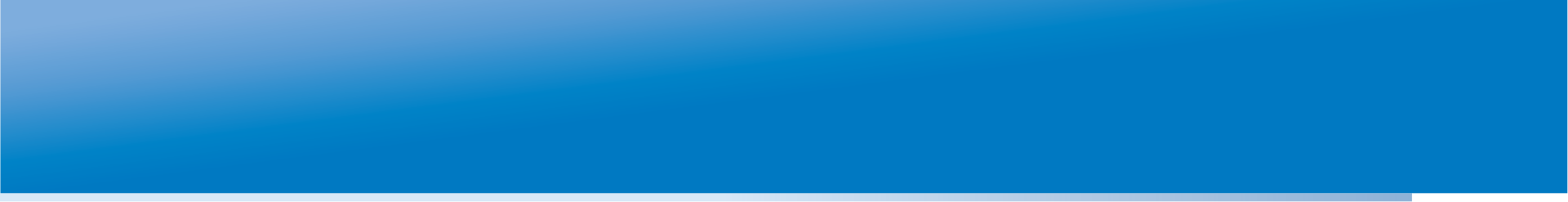 КООРДИНАЦИЯ И СОГЛАСОВАННОСТЬ С СИСТЕМОЙ
Координация и согласованность с образовательной системой показывает, насколько система оценивания взаимоувязана с остальными компонентами системы образования.
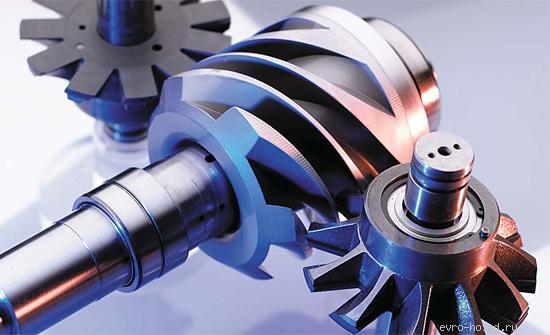 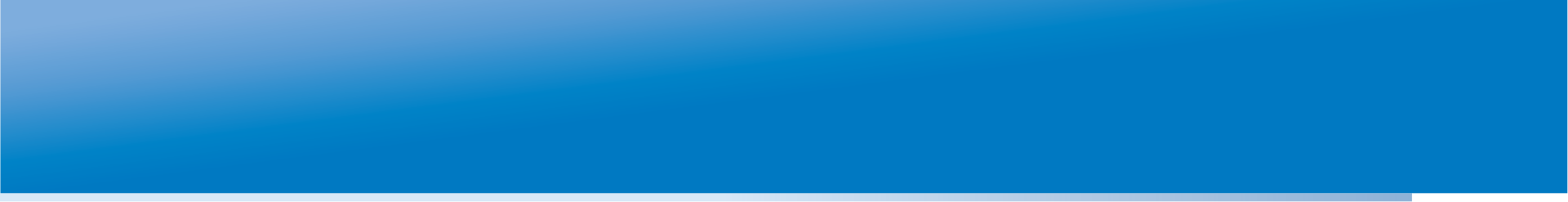 КООРДИНАЦИЯ И СОГЛАСОВАННОСТЬ С СИСТЕМОЙ
Включает связь оценочных мероприятий и системных целей обучения, стандартами и учебным планом, учебниками и методическими материалами, профессиональным развитием учителя.
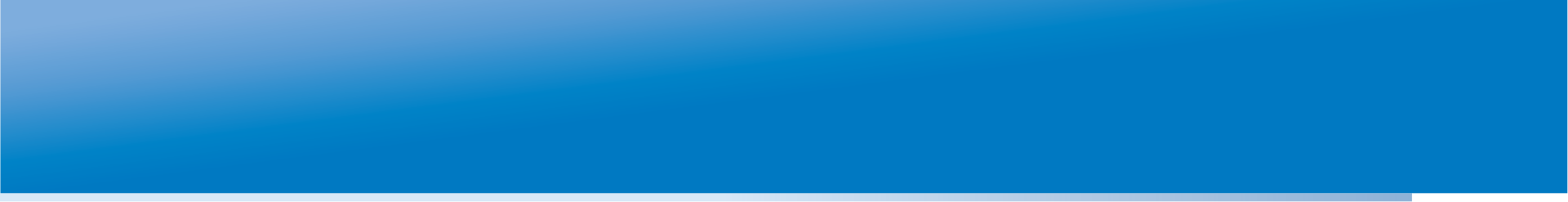 КООРДИНАЦИЯ И СОГЛАСОВАННОСТЬ С СИСТЕМОЙ
Насколько задания тестов соответствуют целям и содержанию обучения, детализированным в стандарте и учебной программе
	Связь между ожиданиями (что ученики должны освоить) и реалиями (что осваивают в действительности)
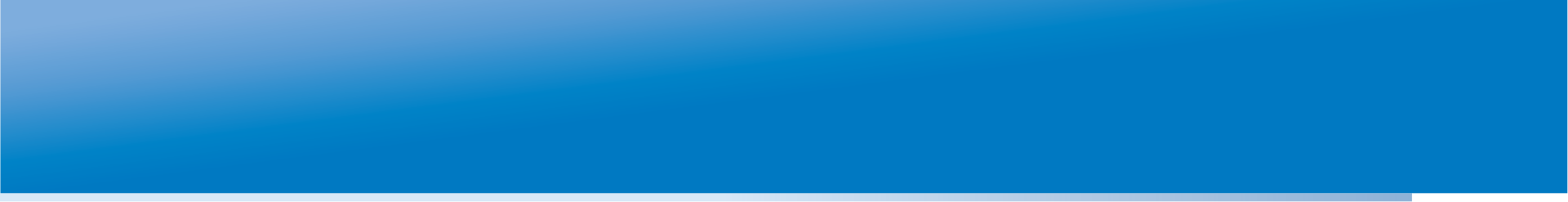 КООРДИНАЦИЯ И СОГЛАСОВАННОСТЬ С СИСТЕМОЙ
Насколько оцениваемые   у школьников знания и навыки   соответствуют содержанию учебной литературы и могут быть сформированы с её помощью
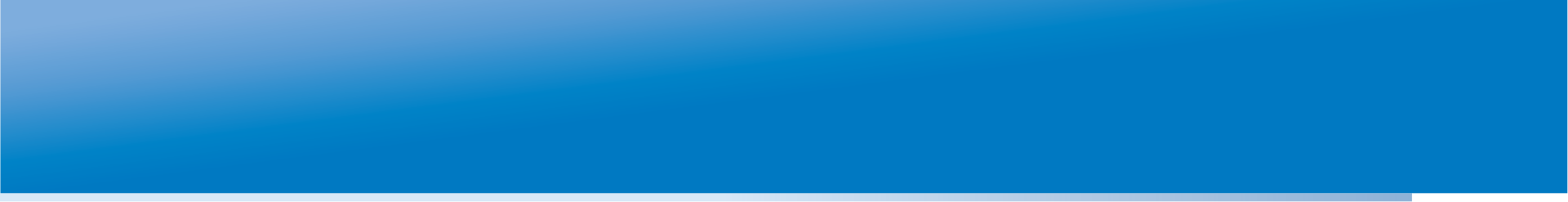 КООРДИНАЦИЯ И СОГЛАСОВАННОСТЬ С СИСТЕМОЙ
Различные учебные мероприятия и учебные ресурсы по подготовке и повышению квалификации учителя в области использования данных оценки или организации собственных оценочных мероприятий
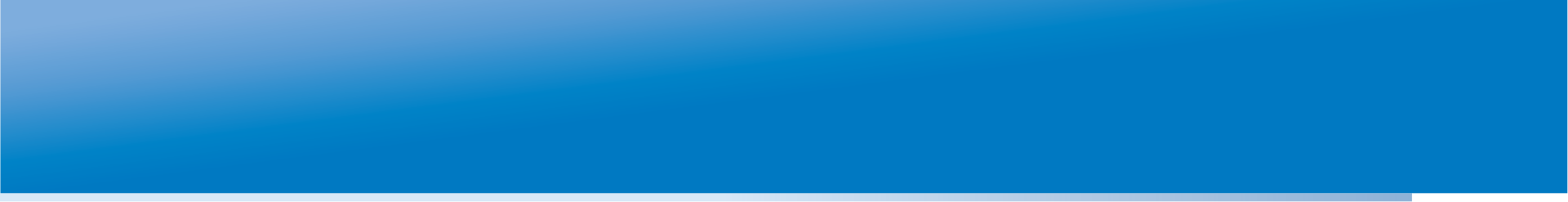 ТЕХНОЛОГИЯ
Технология относится к психометрическому качеству инструментария, процессов  и процедур, применяемых при оценочной работе.
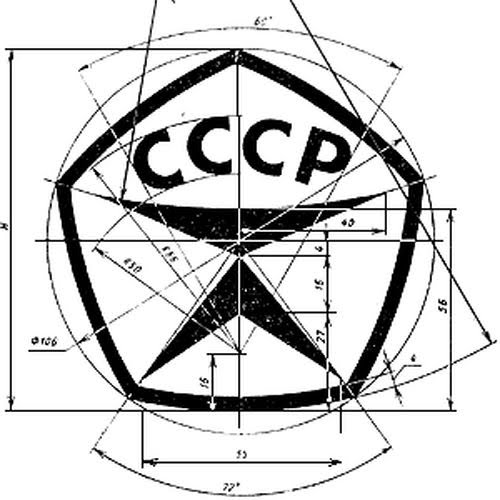 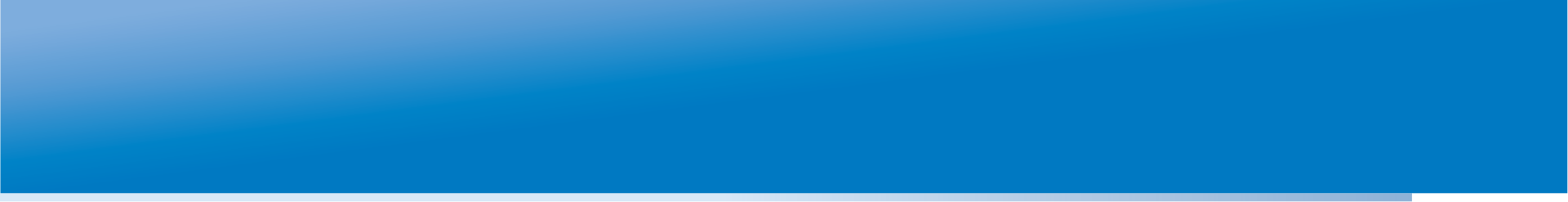 ТЕХНОЛОГИЯ
Технология важна, т.к. если оценивание ненадежное в части дизайна, проведения, анализа, использования, то его результаты повлекут некорректные решения в отношении обучения учащихся и качества системы
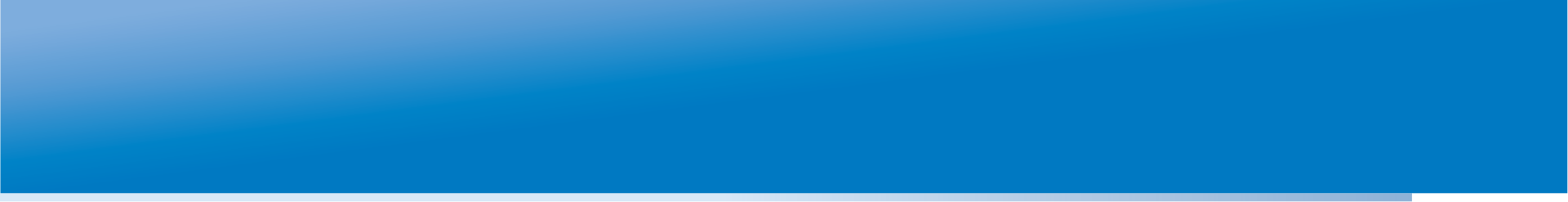 ТЕХНОЛОГИЯ
Дизайн теста лежит в основе получения надёжных и достоверных данных.
	Дизайн строится в соответствии с психометрическими стандартами.
	Дизайн включает: подготовку спецификации, разработку и экспертизу тестов и вопросников, претестирование и подготовку итоговых варинатов измерителей
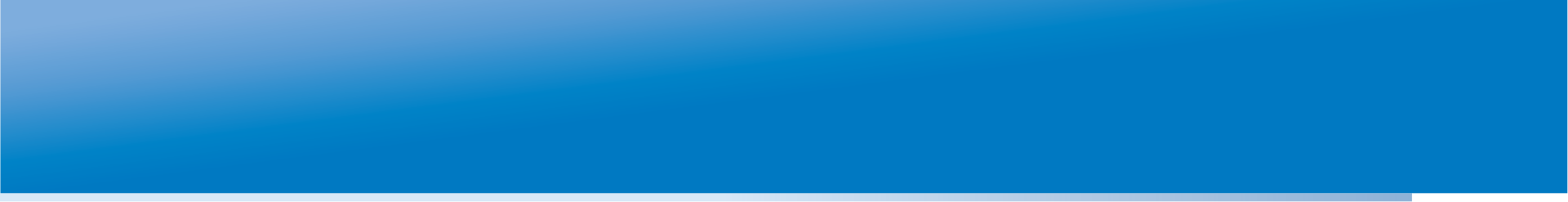 ТЕХНОЛОГИЯ
Процедура проведения должна быть:
 	- прозрачна для внешних субъектов и понятна исполнителям
	- хорошо регламентирована
	- обеспечивать информационную безопасность
	- осуществляться подготовленными специалистами
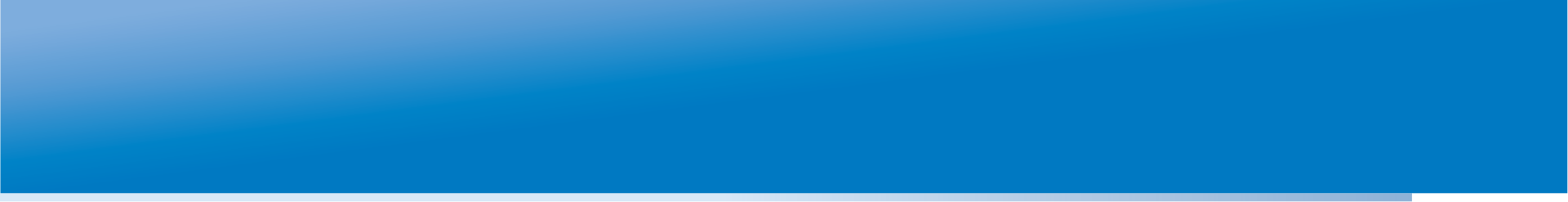 ТЕХНОЛОГИЯ
Анализ и интерпретация данных проводится в соответствии
 	- с установленными стандартами и надёжными методиками статистического анализа
	- с вопросами, на которые должна дать ответа оценка
	- с учётом факторов, оказывающих влияние на результаты (если это возможно)
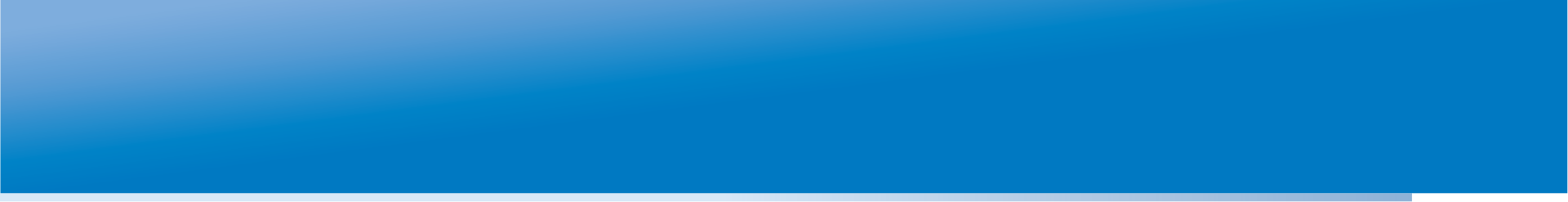 ТЕХНОЛОГИЯ
Грамотное использование результатов оценки поможет избежать некорректных решений в отношении учащихся школ и системы образования
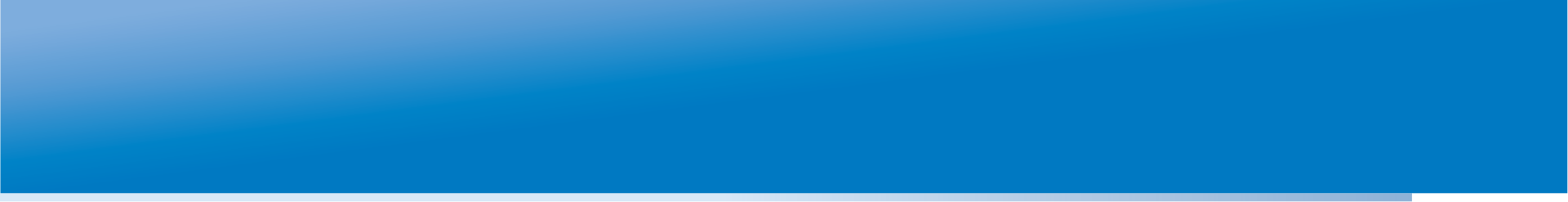 РАМКА ДЛЯ СИСТЕМЫ ОКО
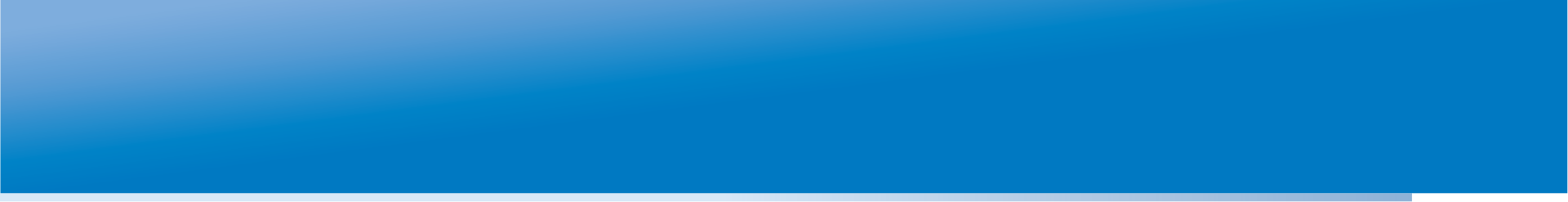 РАМКА И ИНДИКАТОРЫ ДЛЯ СИСТЕМЫ ОКО
Политика
Финансовые ресурсы
Организационные структуры
Человеческие ресурсы
Учебный план
Учебники и методические материалы
Подготовка и повышение квалификации учителей
Дизайн
Администрирование
Анализ
Применение
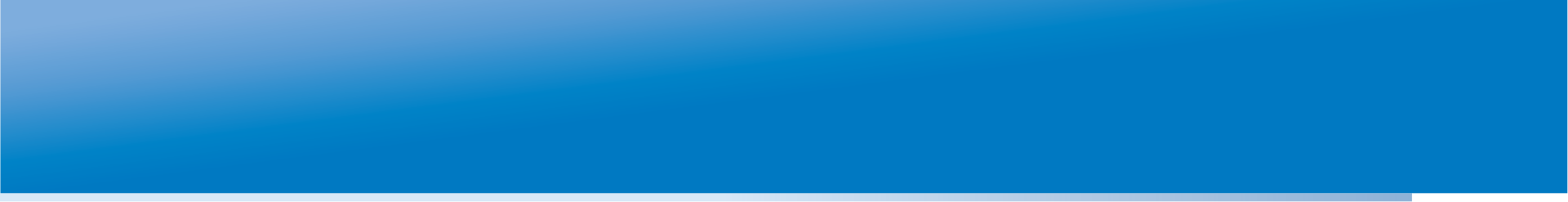 УРОВНИ РАЗВИТИЯ СИСТЕМЫ ОЦЕНКИ
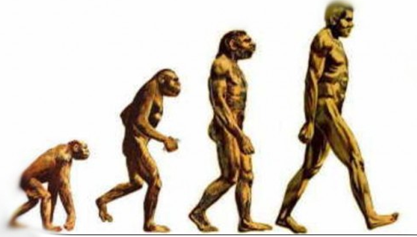 Созданный
Создаваемый
Латентный
Зрелый
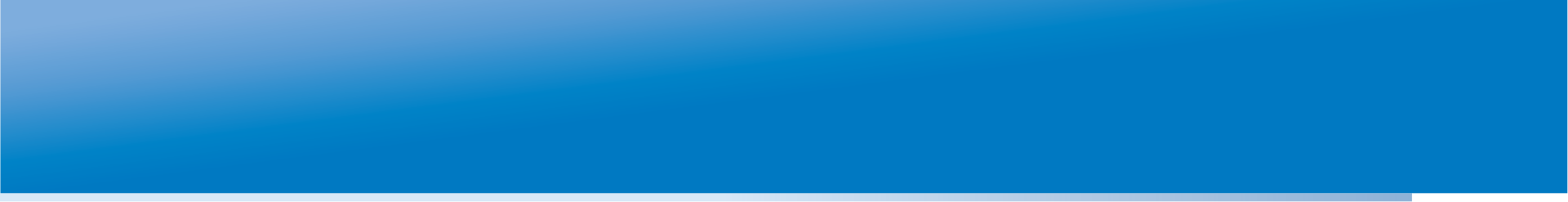 УРОВНИ РАЗВИТИЯ СИСТЕМЫ ОЦЕНКИ
Латентный уровень – самый низкий, он показывает отсутствие определяющих признаков

Создаваемый уровень - частично присутствуют определяющие признаки

Созданный  уровень – система обладает минимальным набором желаемых показателей

Зрелый уровень – представлены идеальные или лучшие практики
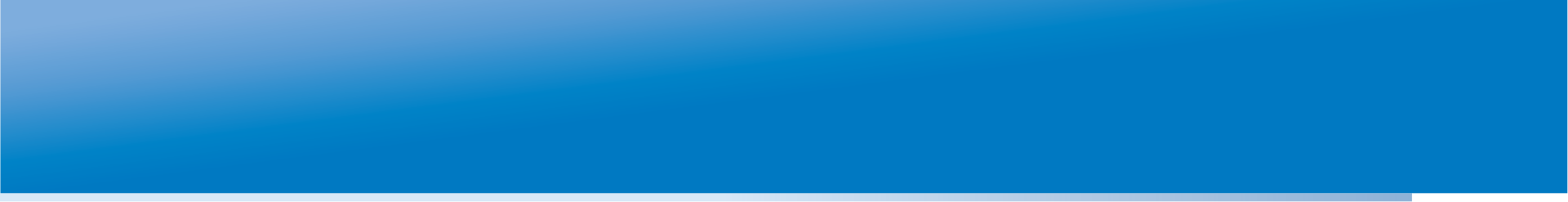 УРОВНИ РАЗВИТИЯ СИСТЕМЫ ОЦЕНКИ
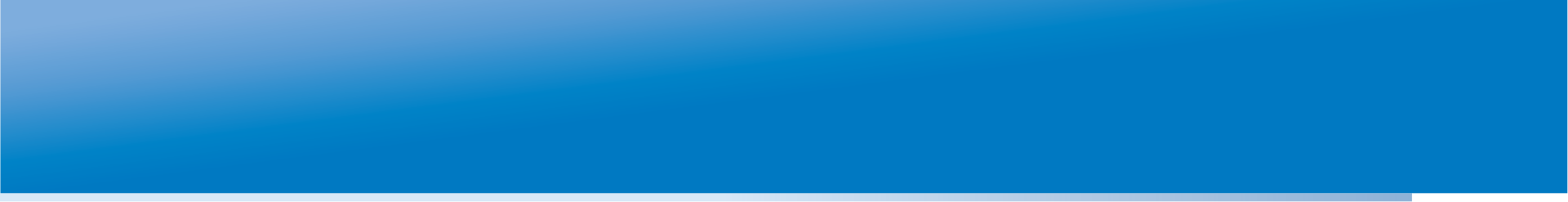 УРОВНИ РАЗВИТИЯ СИСТЕМЫ ОЦЕНКИ
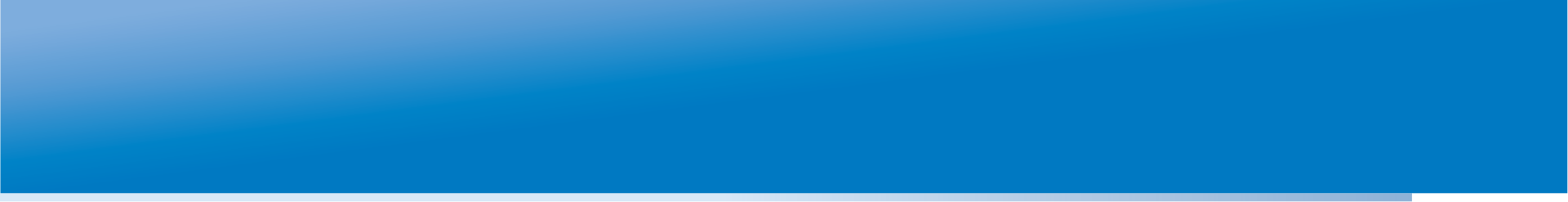 УРОВНИ РАЗВИТИЯ СИСТЕМЫ ОЦЕНКИ
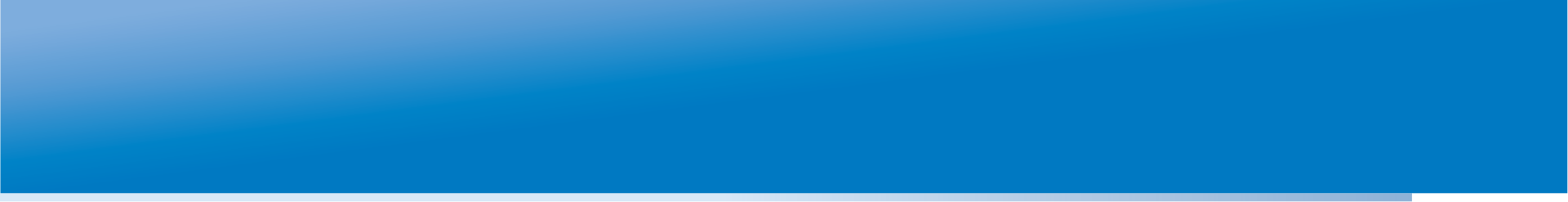 УРОВНИ РАЗВИТИЯ СИСТЕМЫ ОЦЕНКИ
Зрелый уровень - те же позиции, что и для Созданного уровня + сильный акцент на:

 Оценивание для обучения
 Внутриклассное оценивание
 Роль учителей
 Инновационные и основанные на исследованиях практики
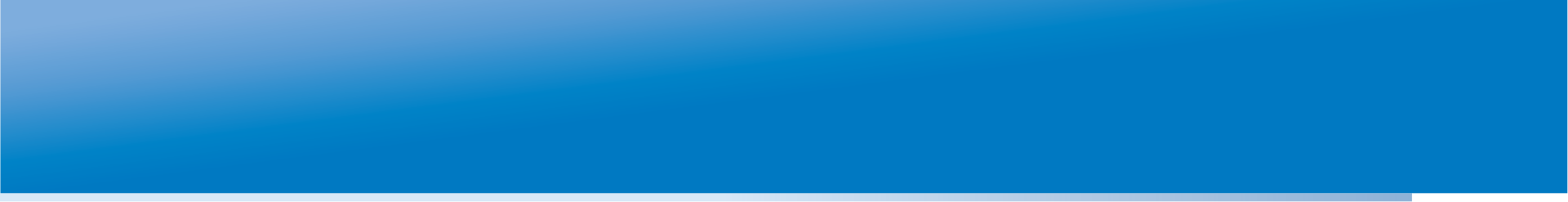 СПАСИБО ЗА ВНИМАНИЕ!
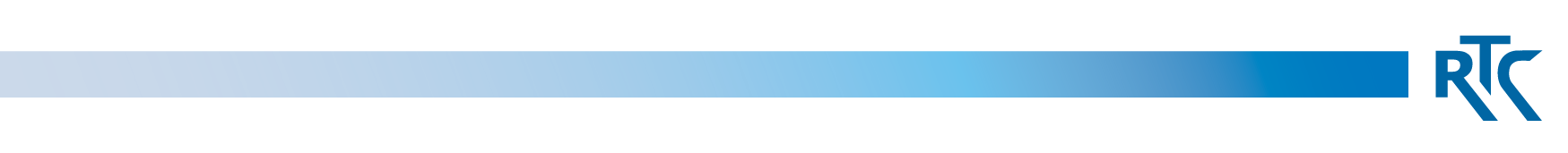 rtc.imerae@gmail.com
WWW.RTC-EDU.RU